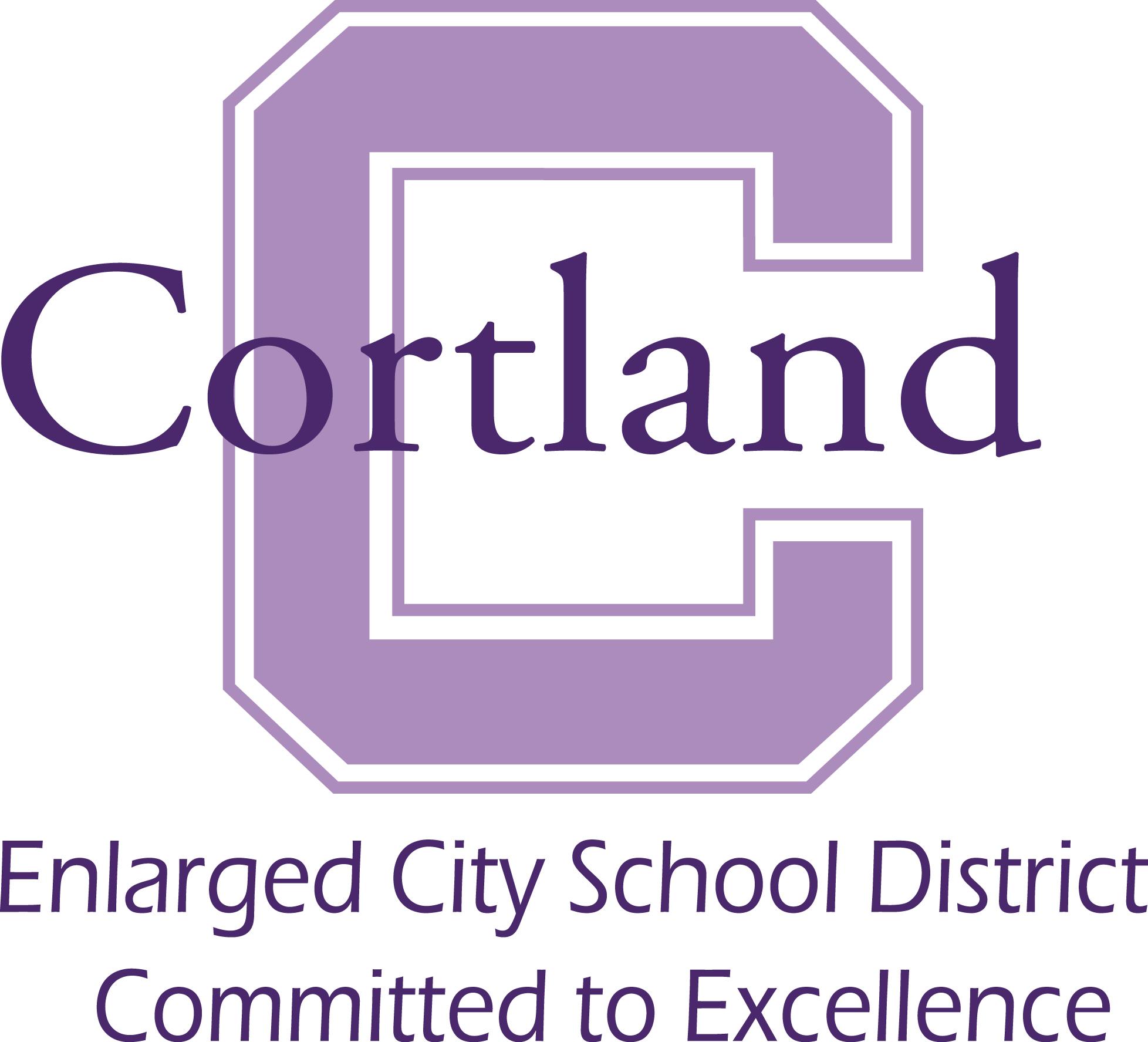 Title
Cortland Enlarged City School District
Title 2
Text